Травы, кустарники и деревья нашего города
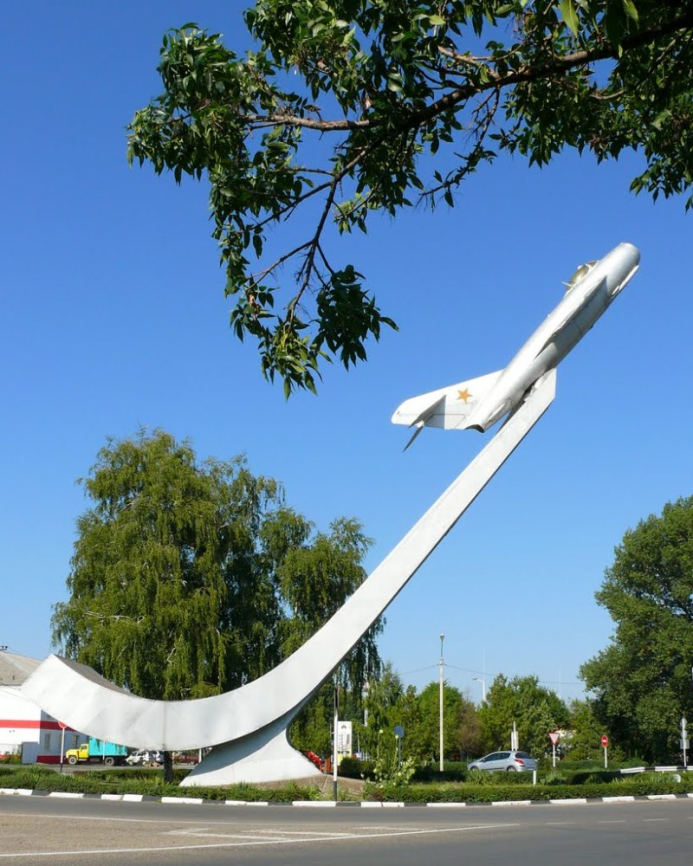 Автор: Самодурова  
Елена Николаевна
старший воспитатель 
МБДОУ детский сад №9
«Волшебная полянка» 
г. Приморско-Ахтарска
Наш маленький городок Приморско-Ахтарск на берегу Азовского моря
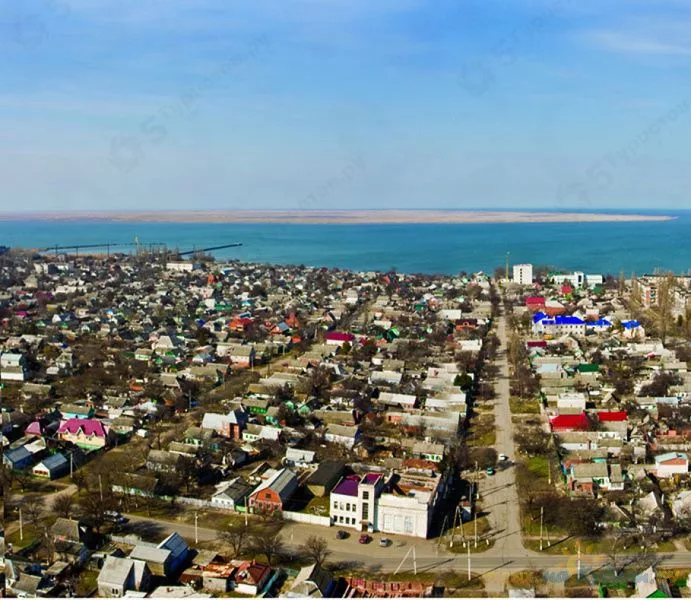 Мы живем в небольшом городке, который находится в Краснодарском крае на берегу Азовского моря
Летом наш город утопает в зелени
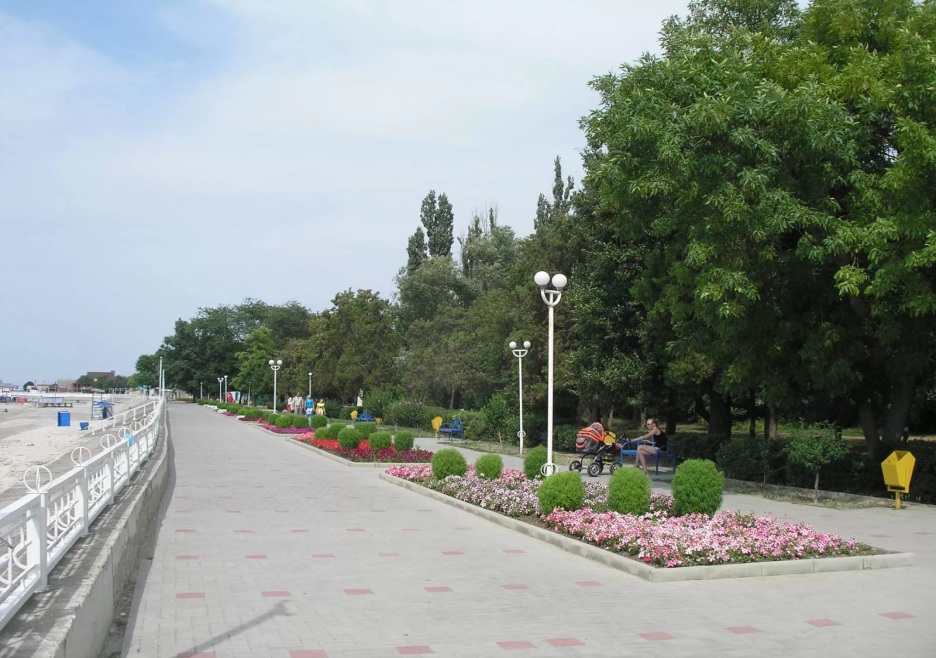 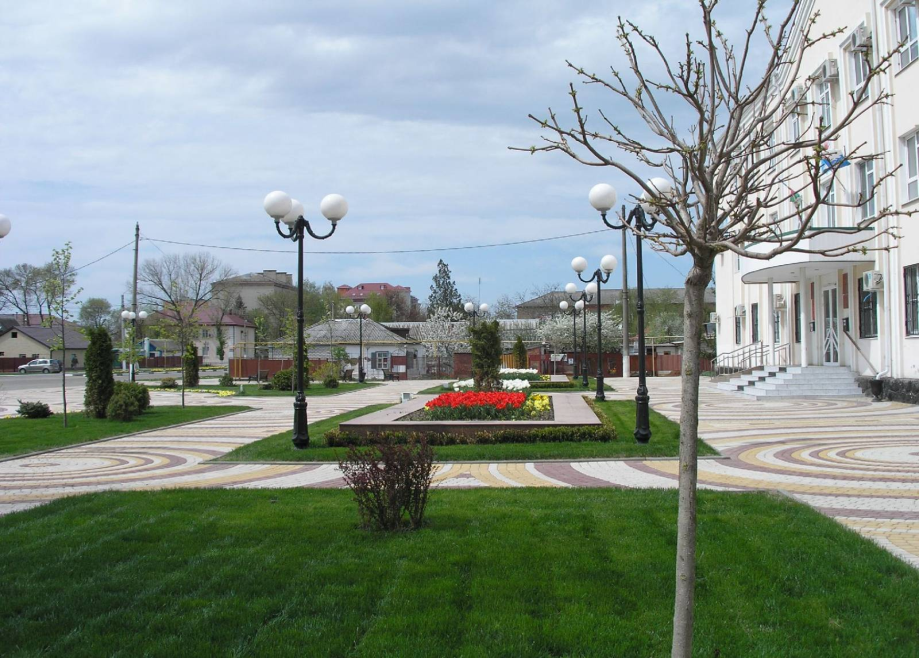 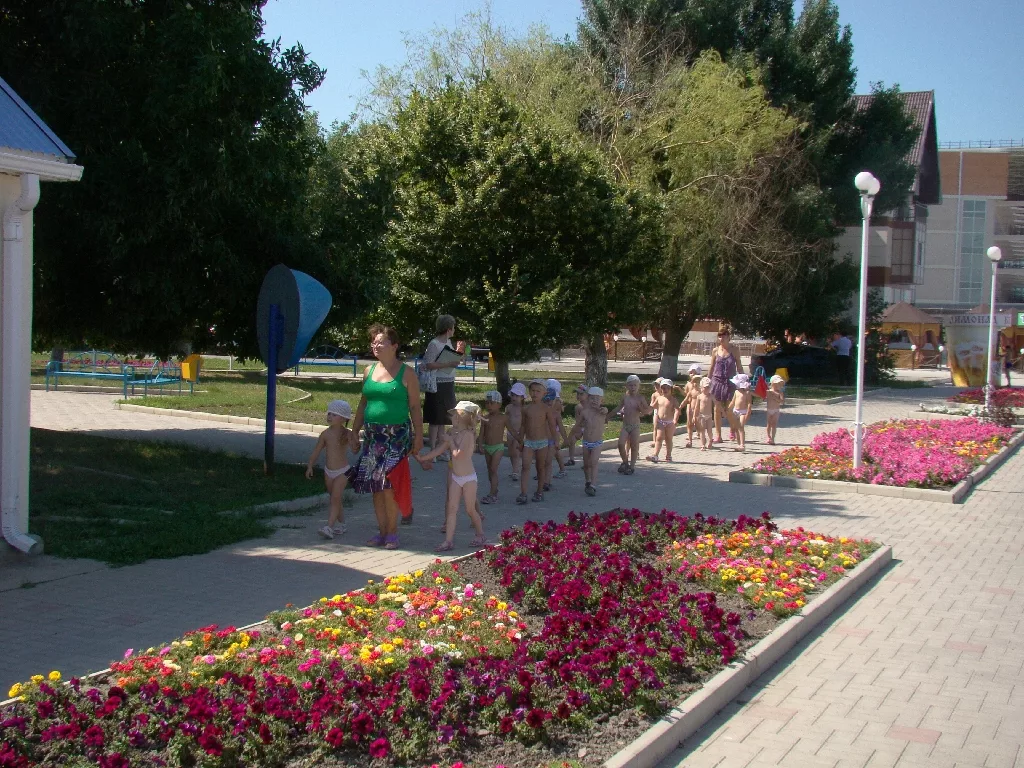 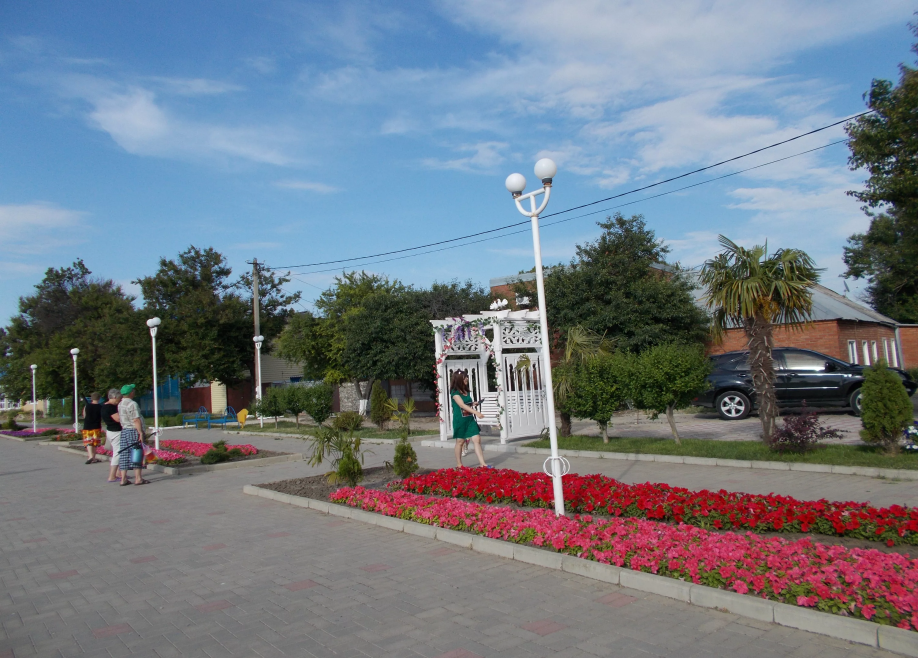 У нас растет много видов диких травянистых растений
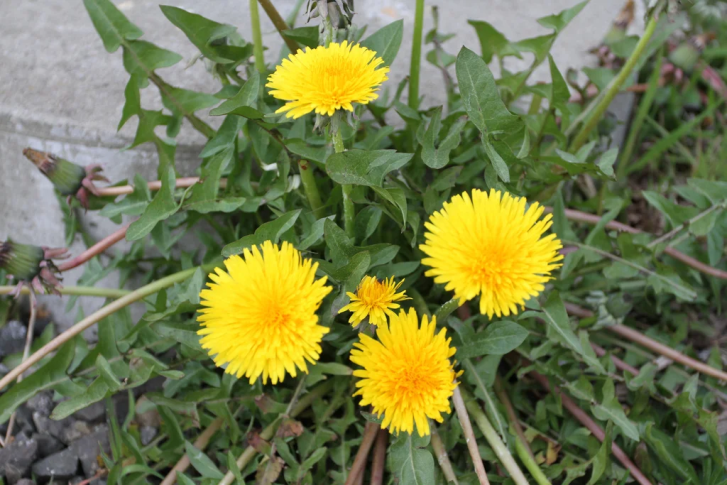 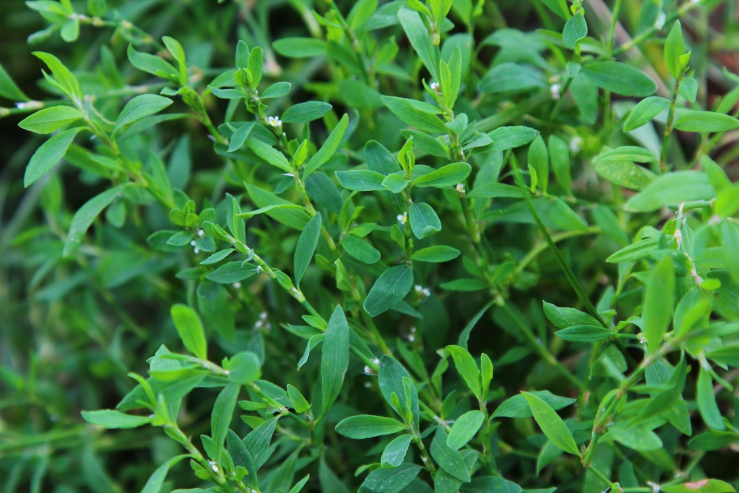 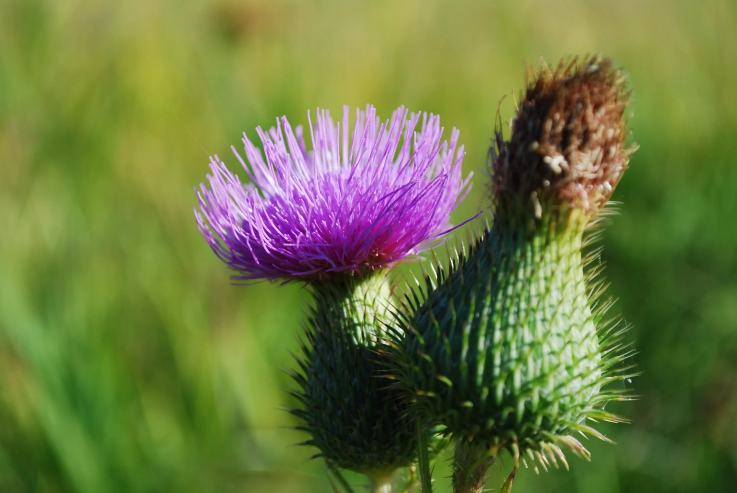 Одуванчик         Чертополох            Спорыш
      Цикорий            Пастушья сумка       Ромашка
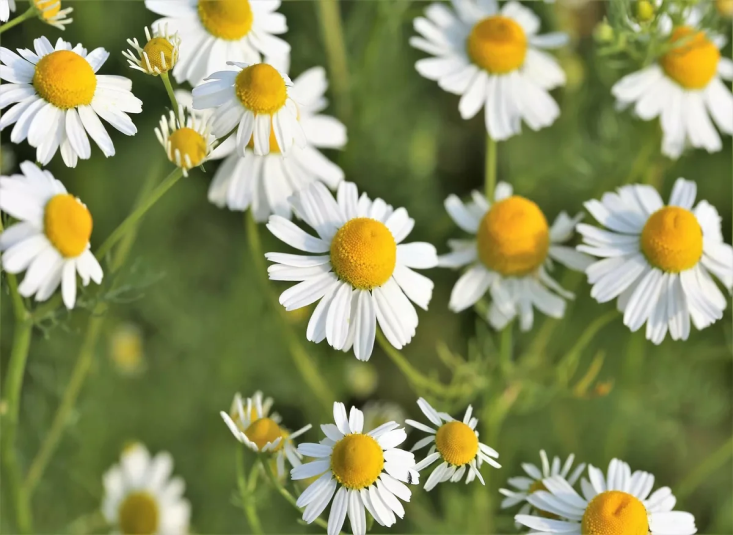 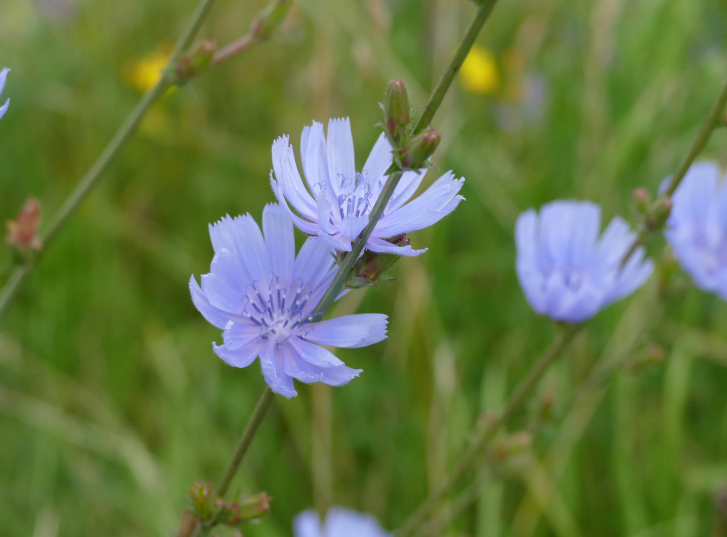 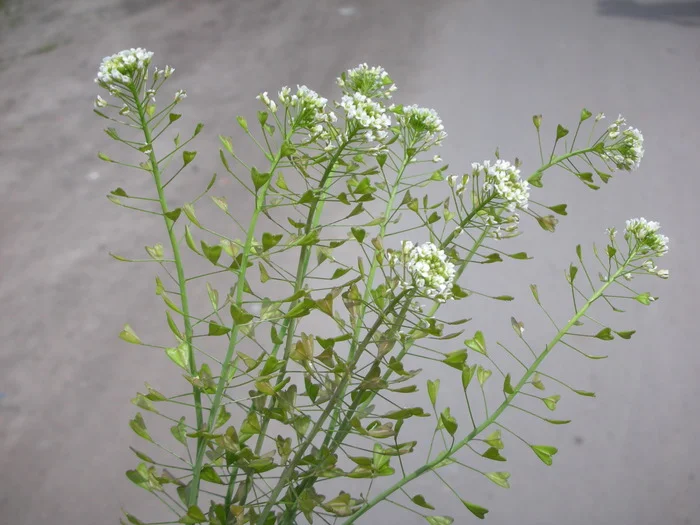 В лиманах и плавнях множество водных растений
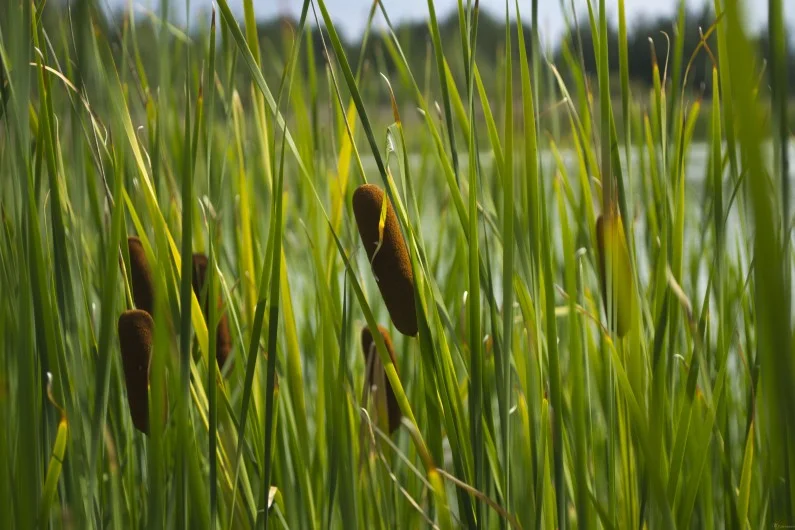 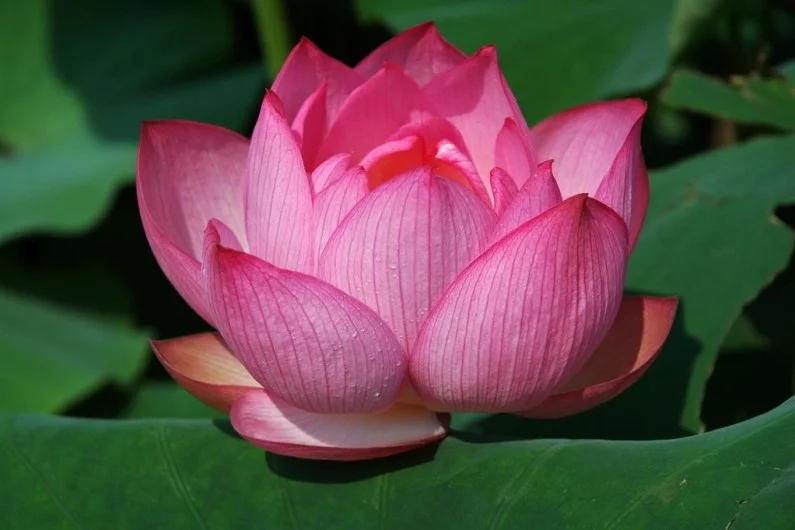 Рогоз                                  Лотос
           Камыш                               Ряска
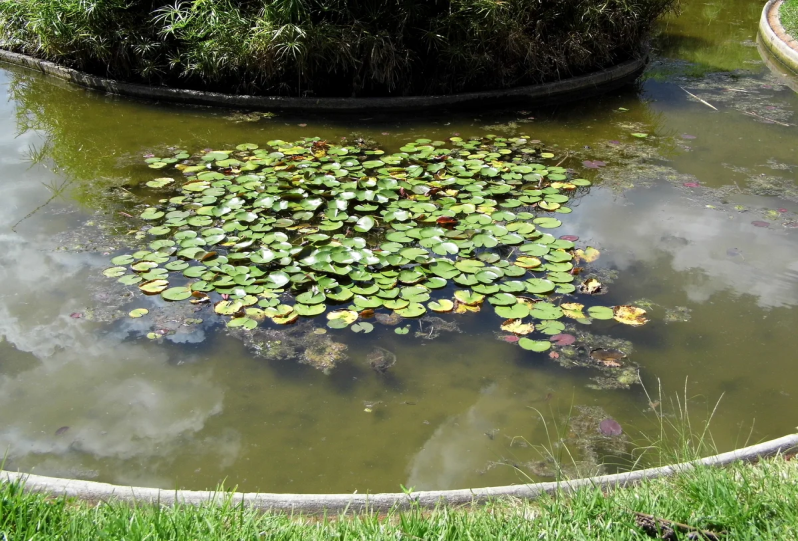 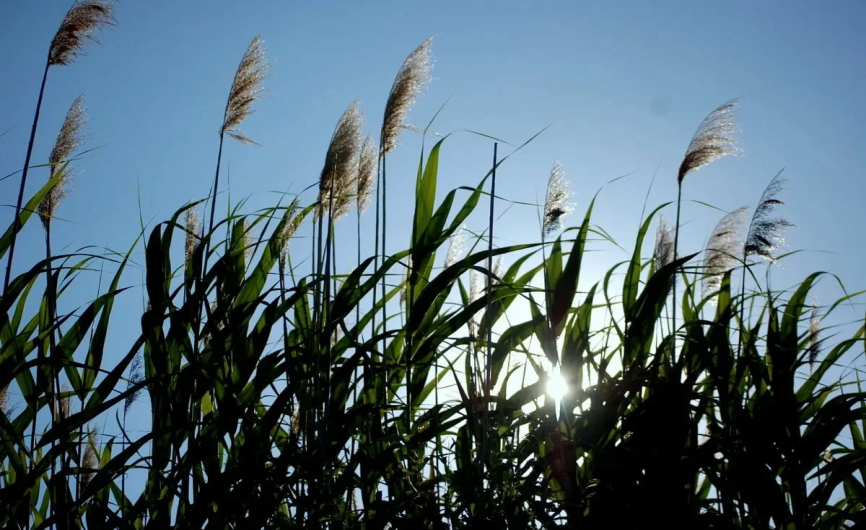 Жители города выращивают красивые декоративные цветы на своих клумбах
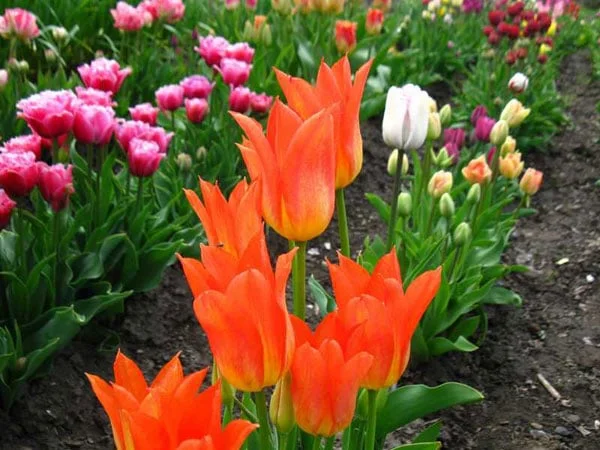 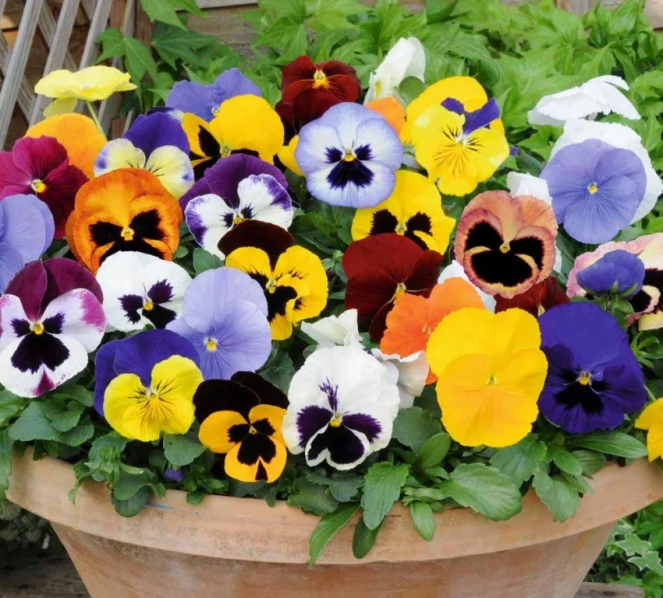 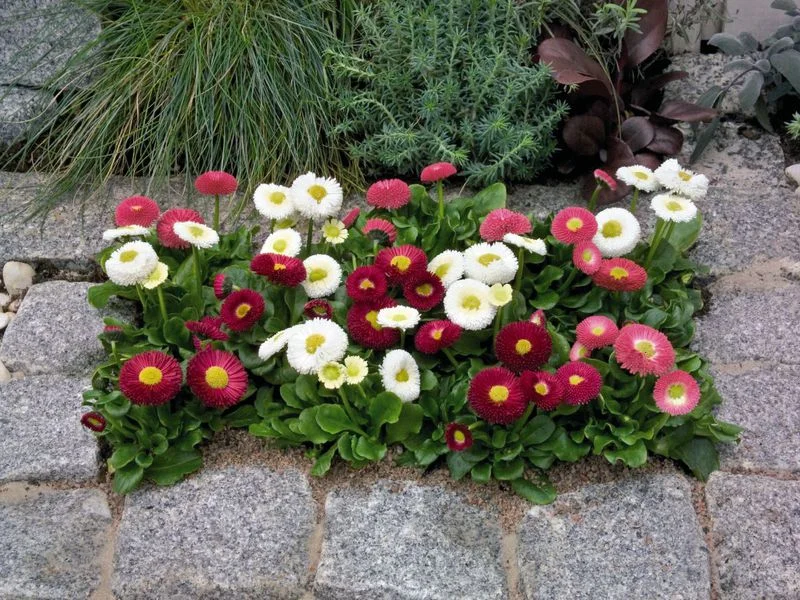 Маргаритки                     Тюльпаны                Анютины глазки  
    Бархатцы                         Нарциссы                   Львиный зев
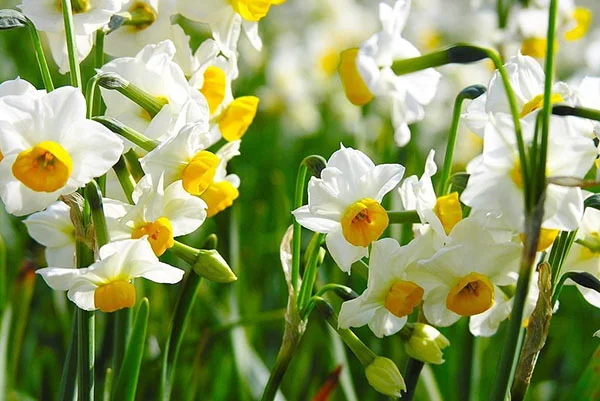 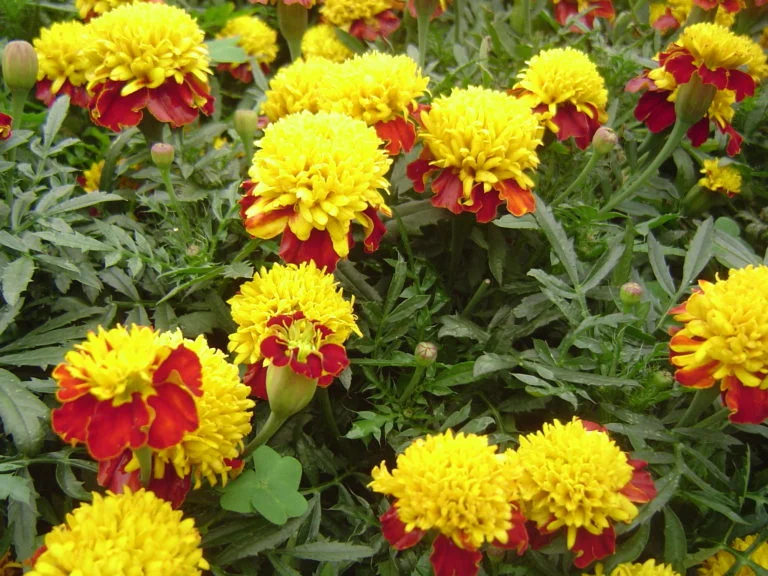 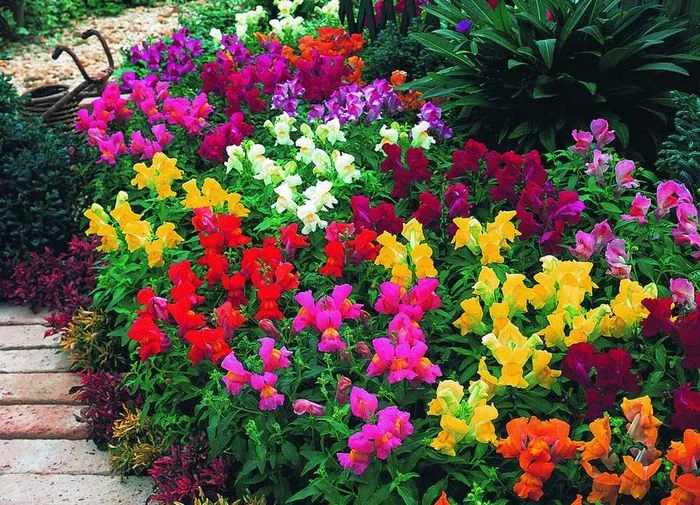 Эти растения украшают наш город
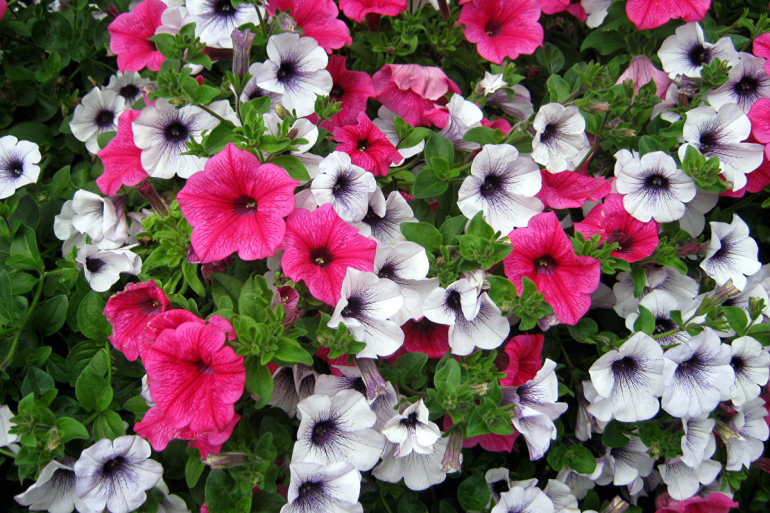 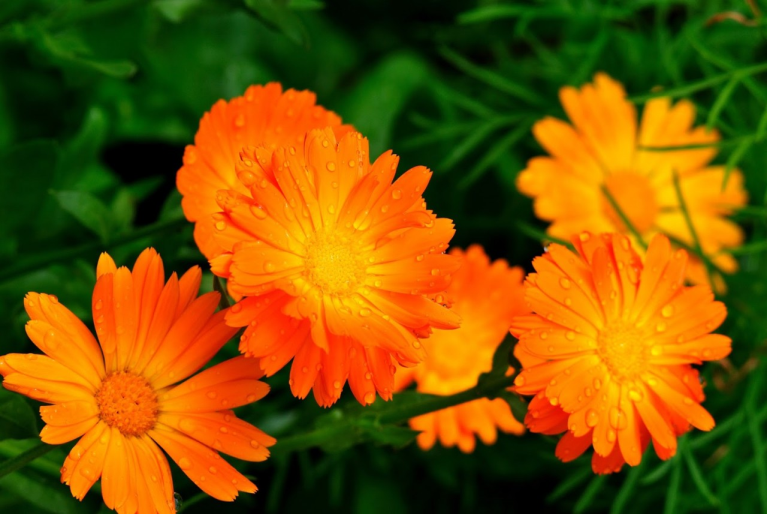 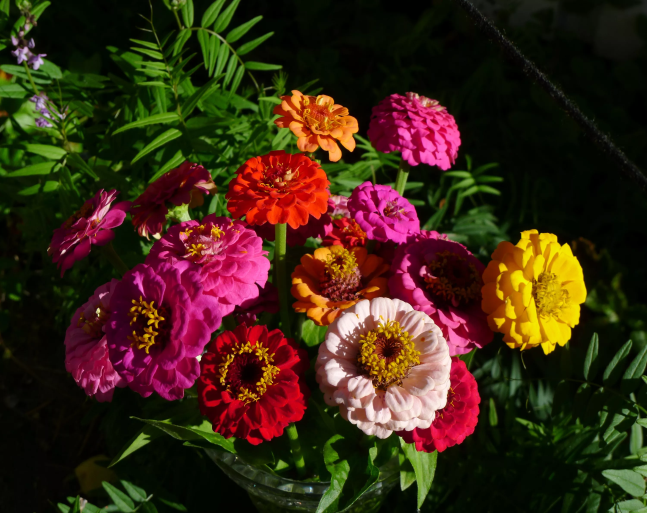 Петунья                Календула               Цинния
     Астра                    Космея                 Василёк
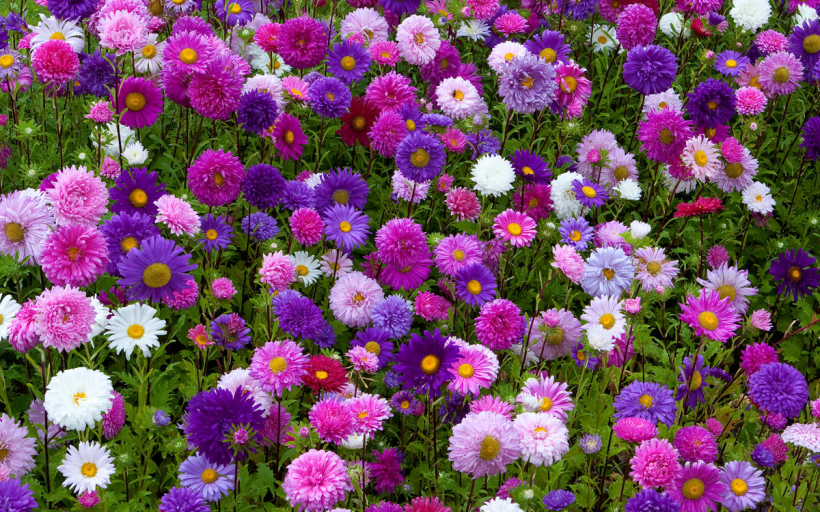 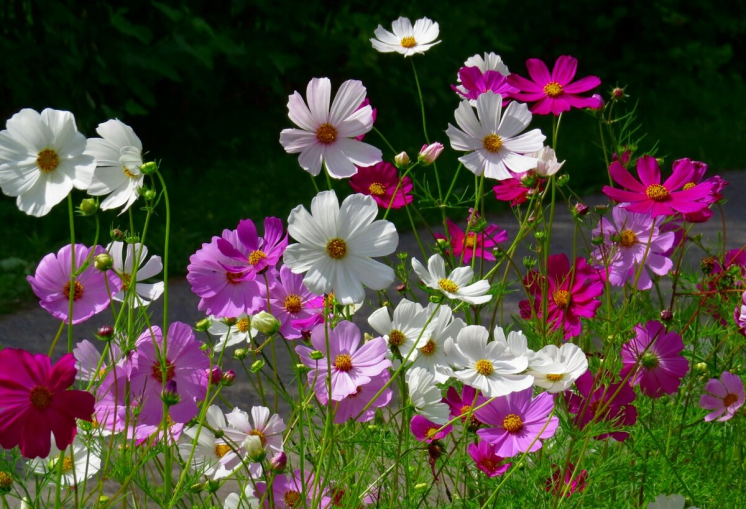 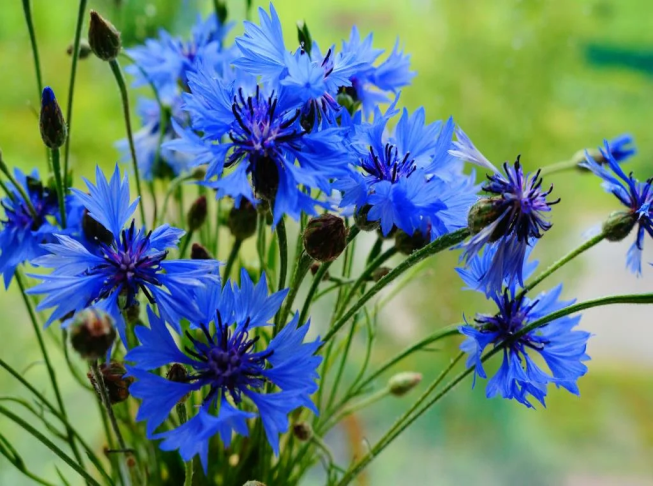 Кустарники нашего города
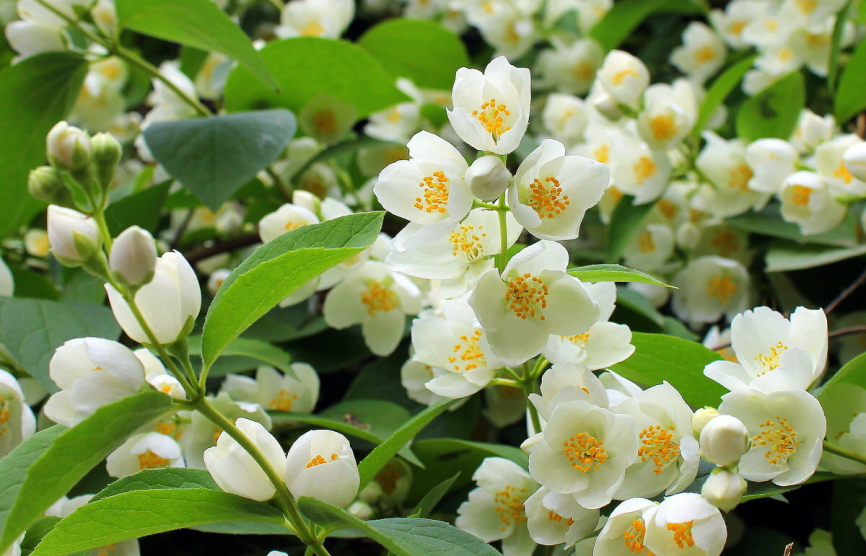 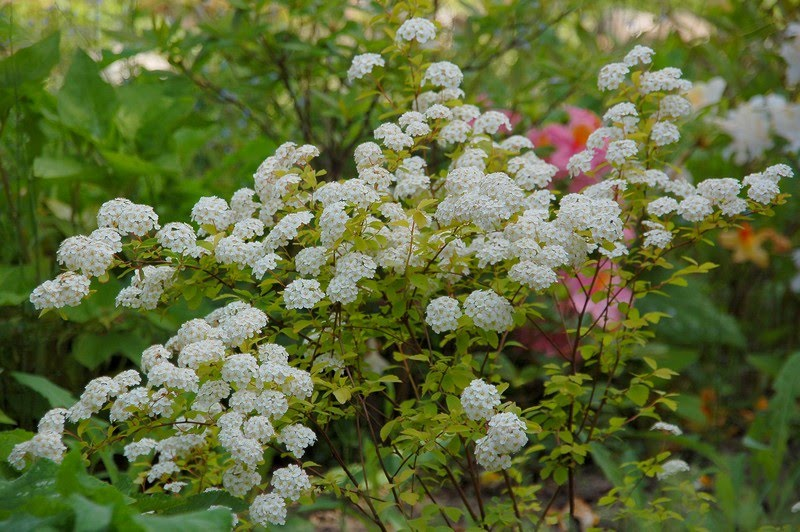 Жасмин                                         Спирея
     Сирень                                          Калина
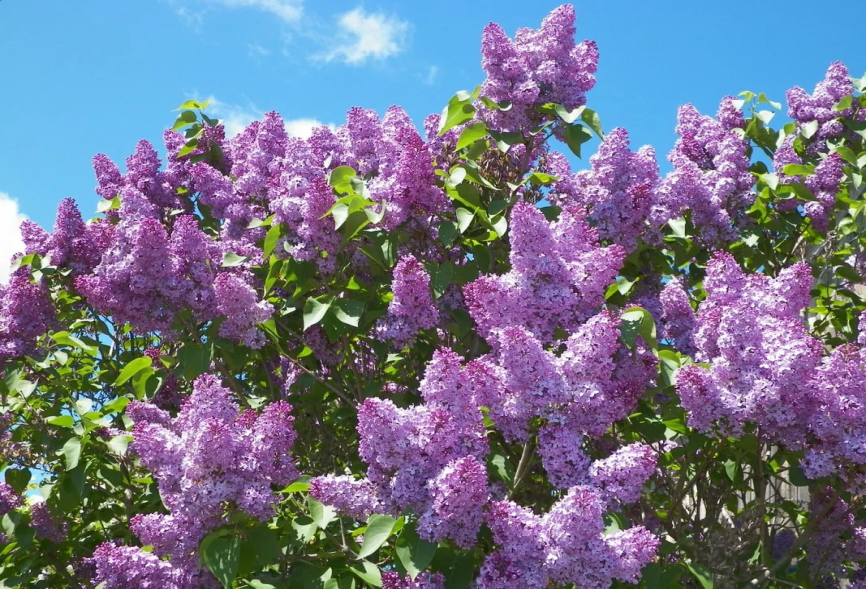 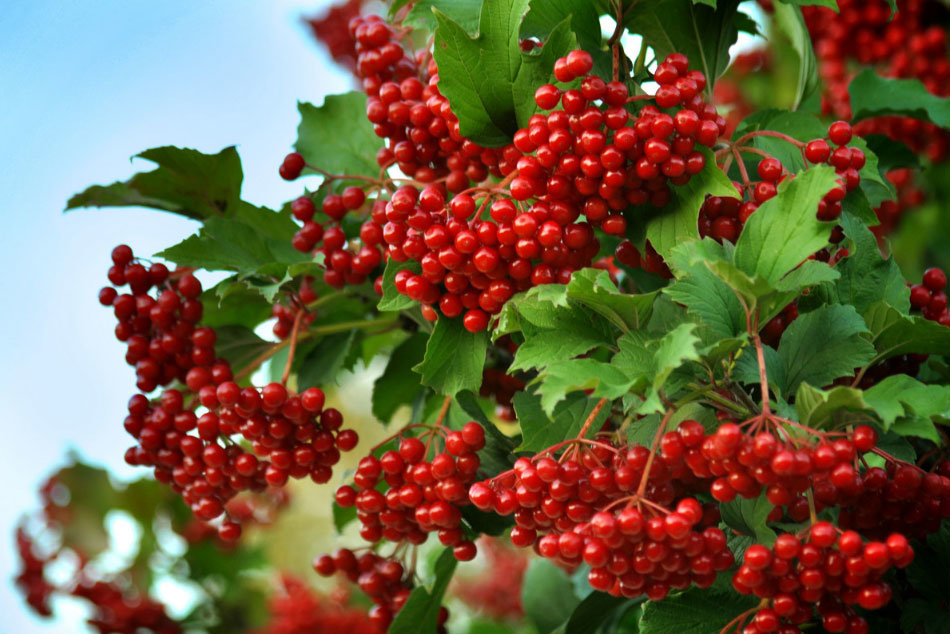 Великолепные декоративные кустарники – розы разных сортов
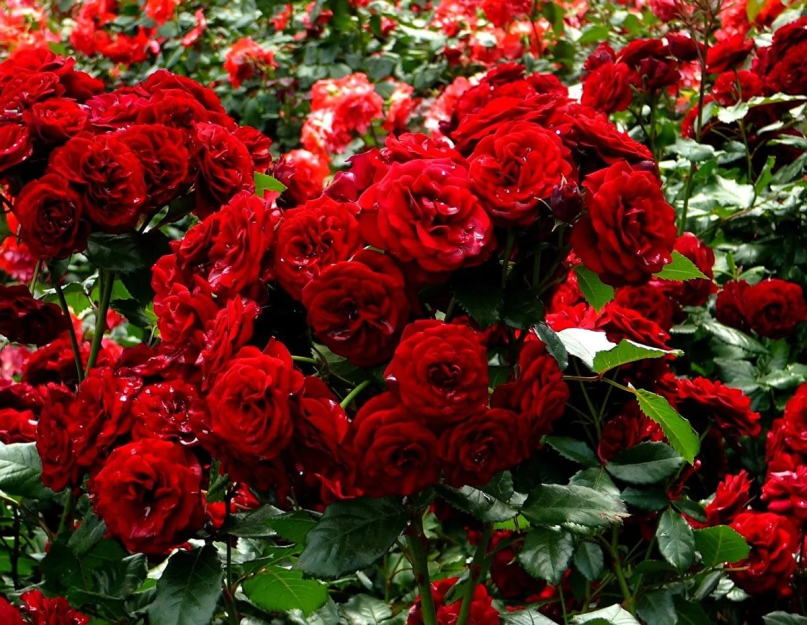 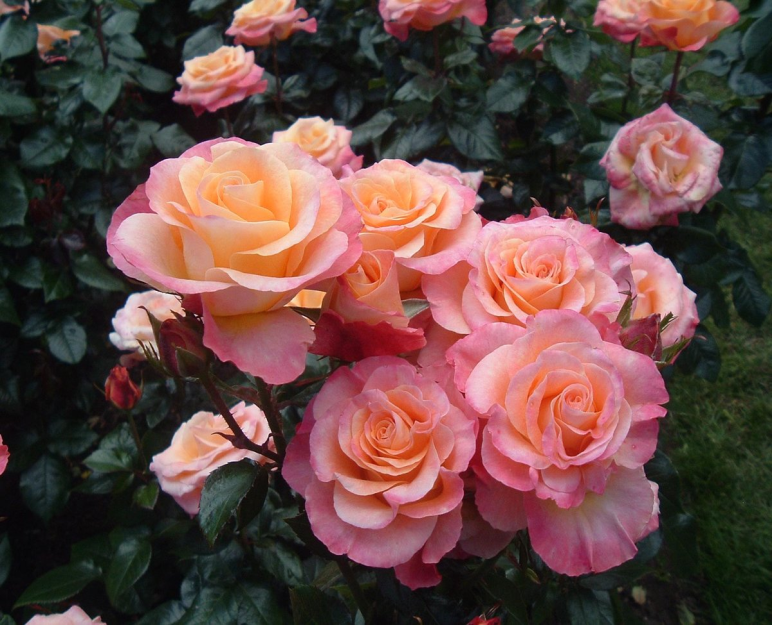 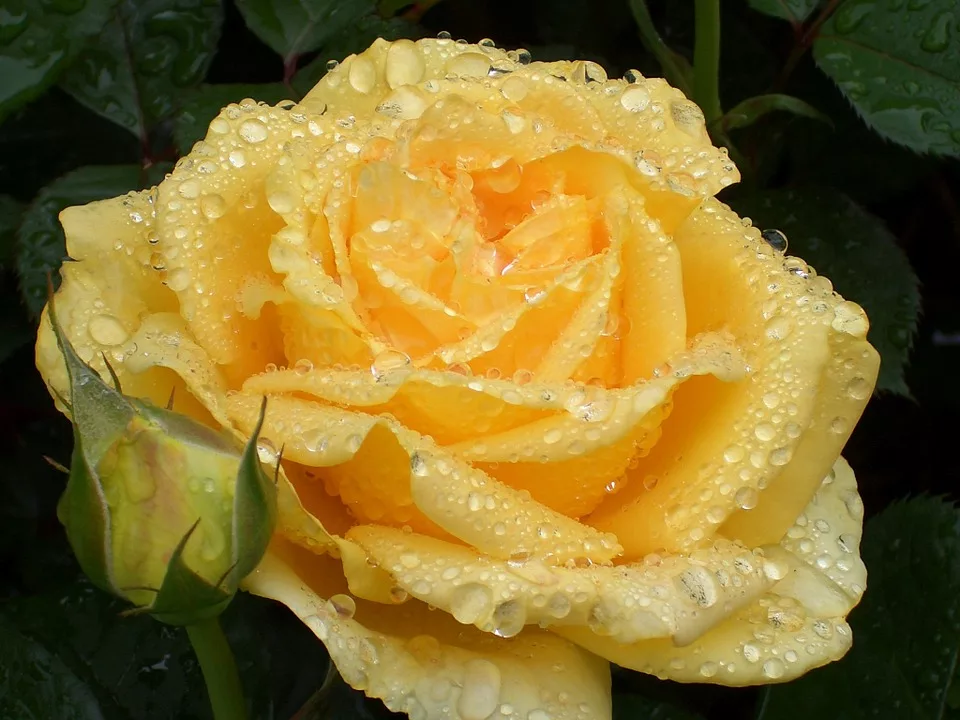 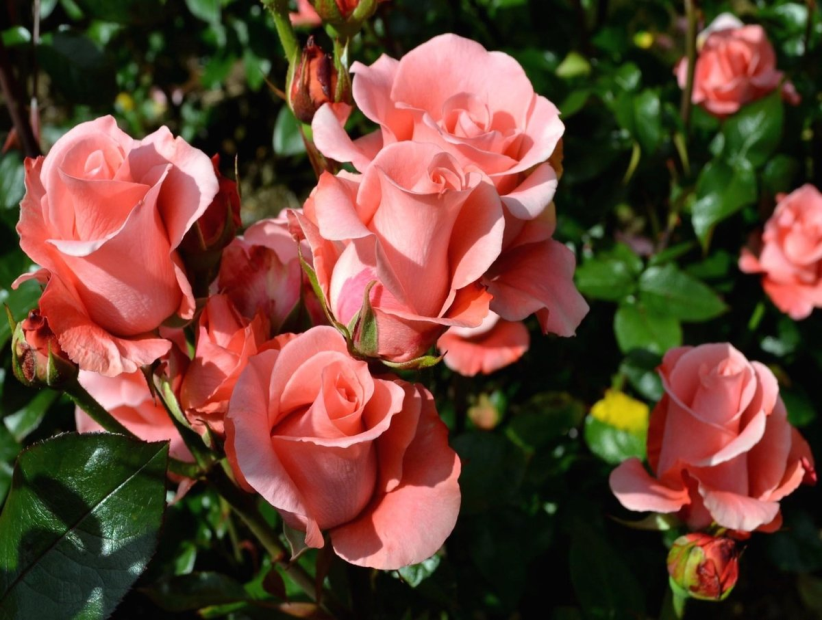 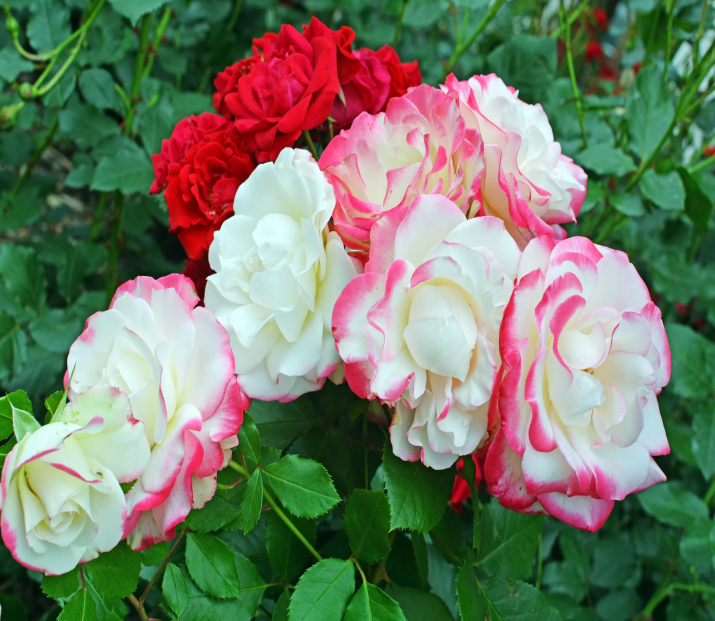 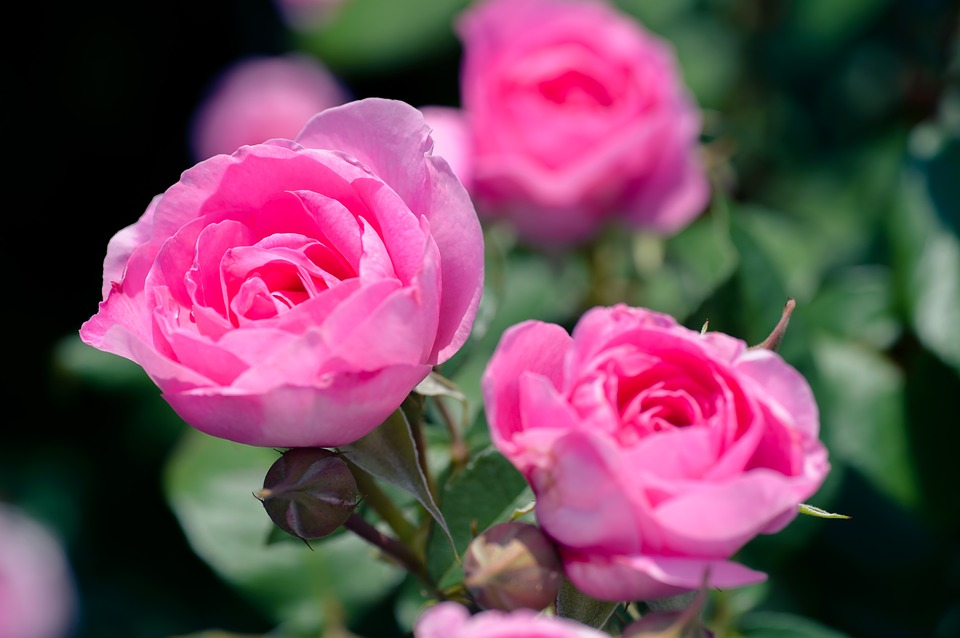 Деревья, растущие в нашем городе
Ясень                              Платан                       Тополь
Конский каштан                          Липа                          Акация
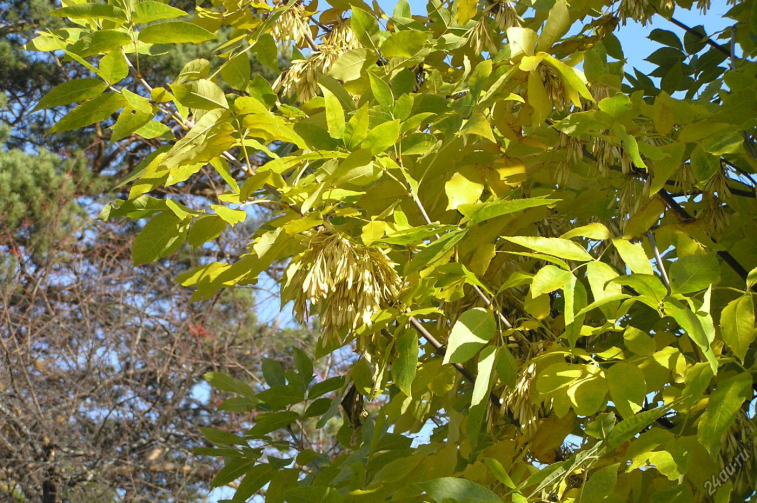 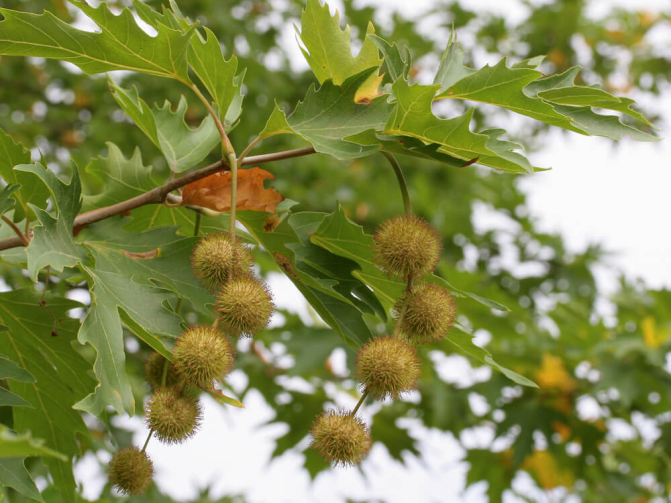 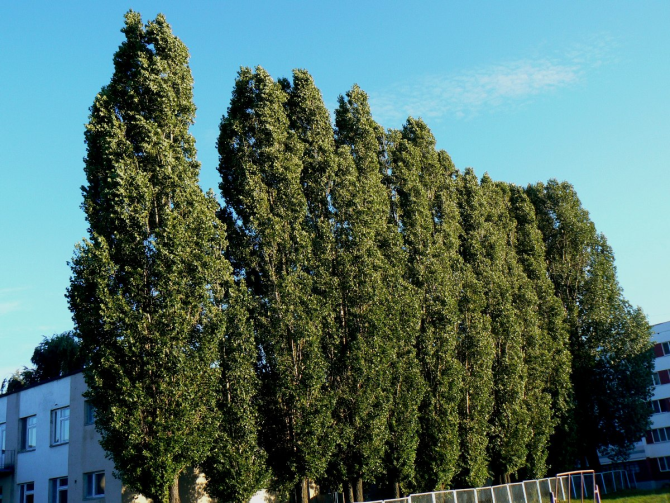 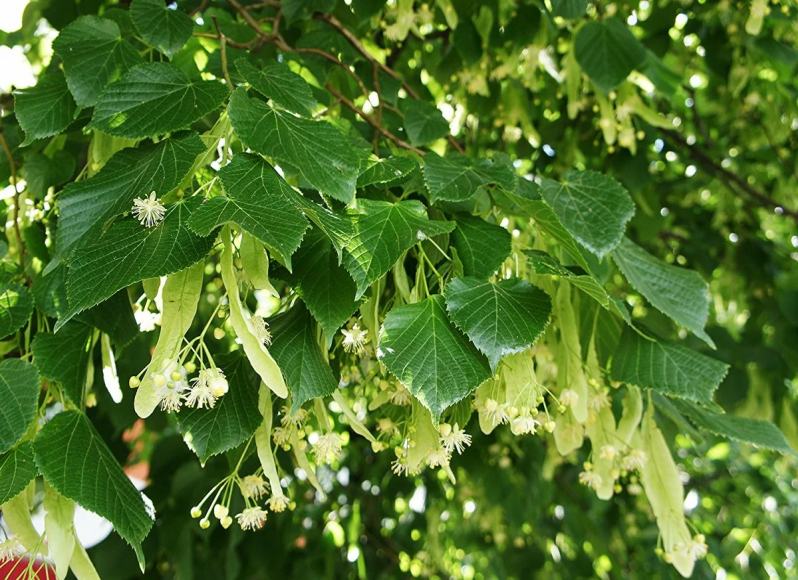 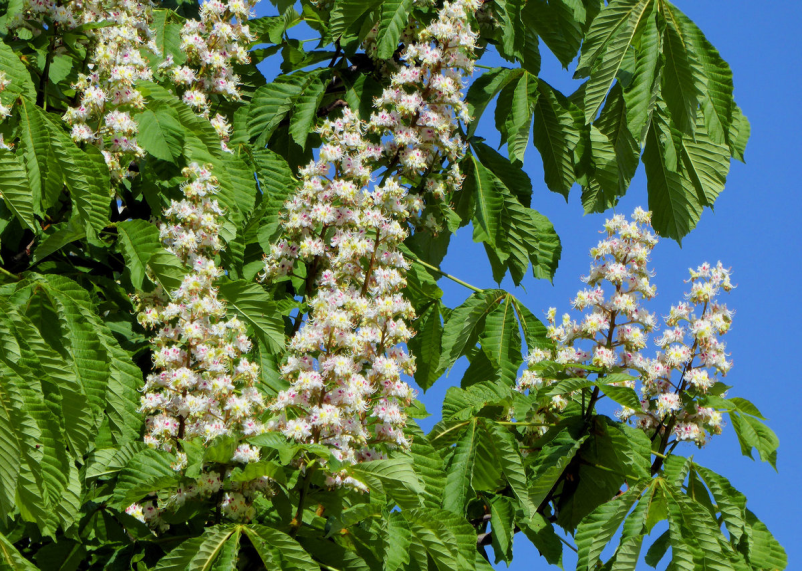 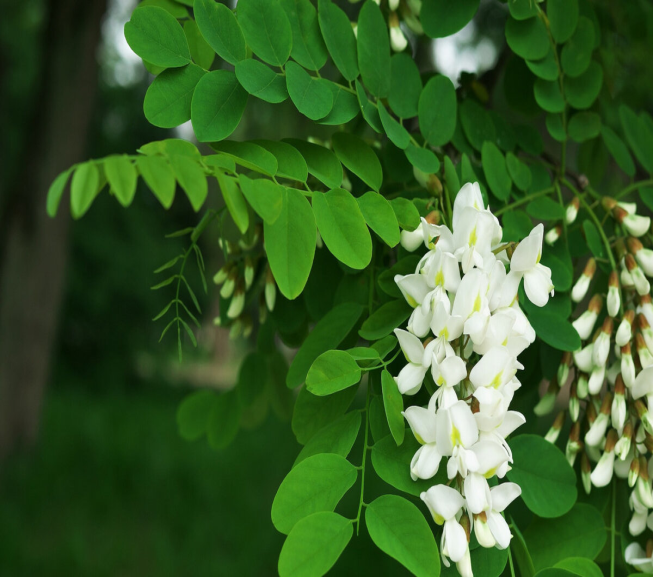 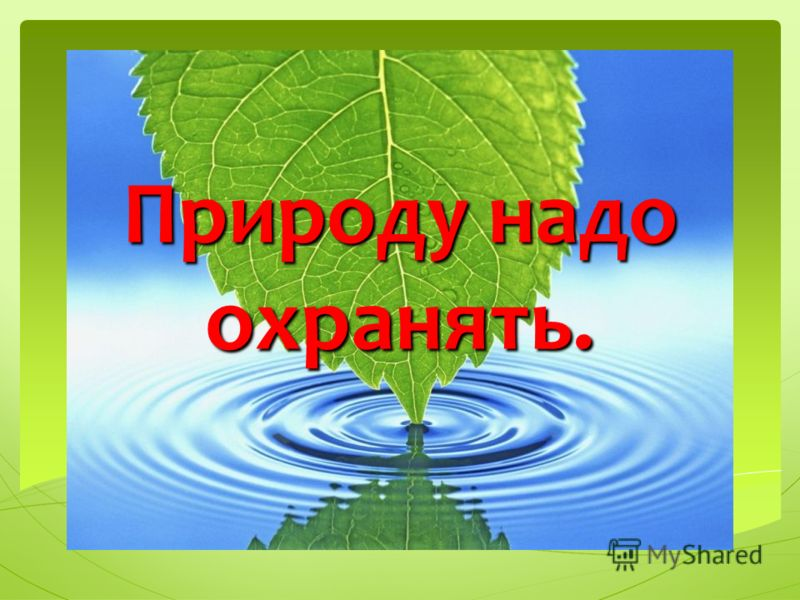 Давайте вместе Землю украшать,





Давайте вместе Землю украшать,Сажать сады, цветы сажать повсюду.Давайте вместе Землю уважатьИ относиться с нежностью, как к чуду!
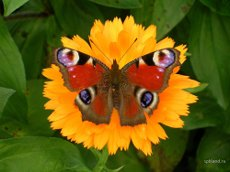 Спасибо за внимание!